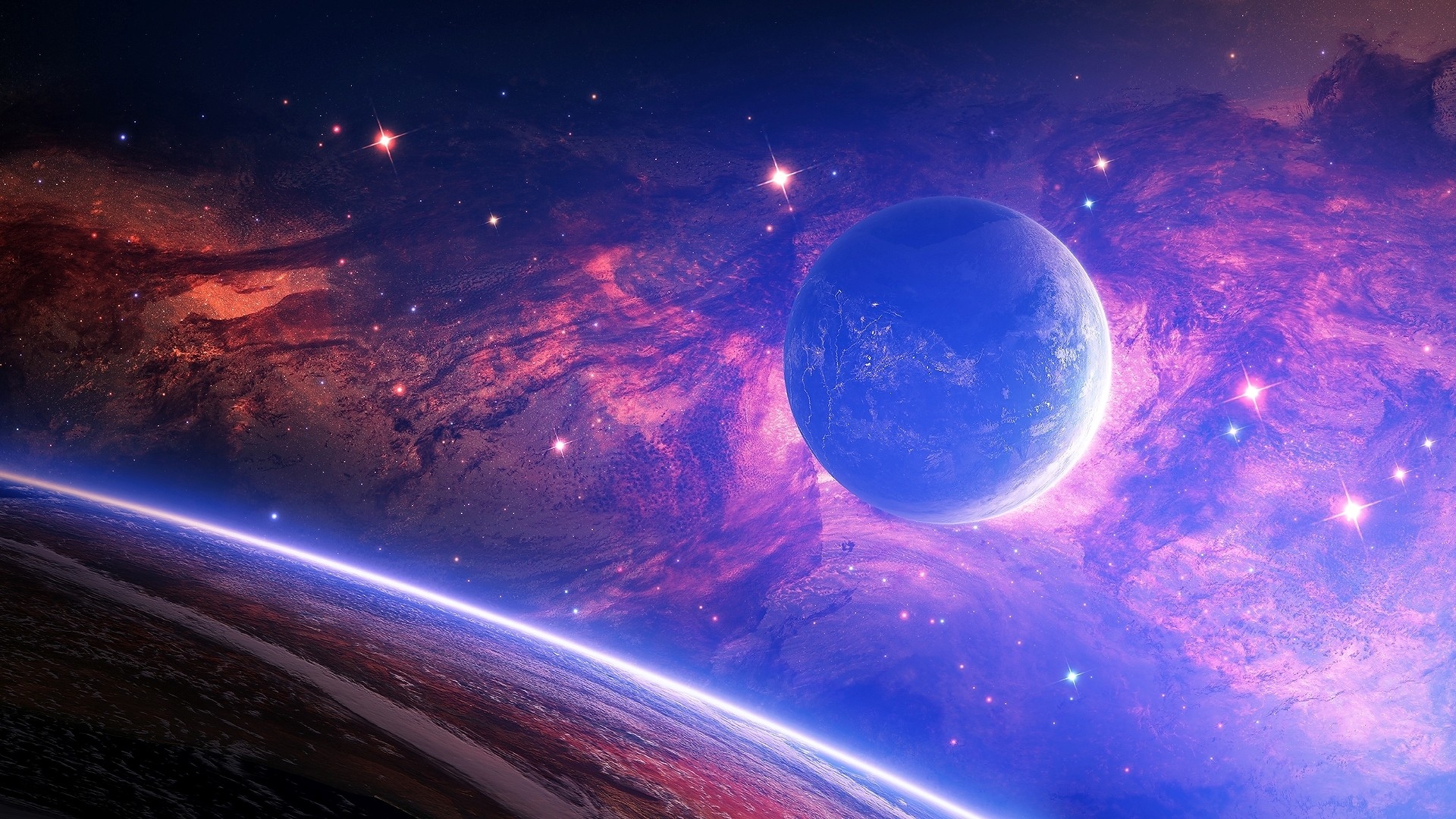 Our new Science topic is:
Earth…
and Space
LO: To research information about the Sun.
Task Using a variety of sources (video clips, information texts etc), research and collect facts about the Sun in your Science book.
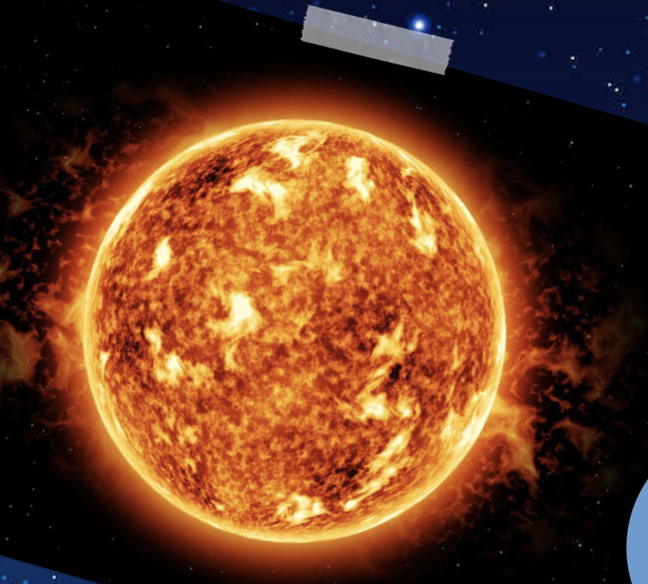 The Sun is at the centre of our solar system. It is a star made of burning gases. It burns at over 5000°C which provides the solar system with light and warmth. 

The light from the Sun only takes eight minutes to travel the 149.6 million km to Earth!
Sun
The Sun is the biggest object in our solar system. It makes up 98% of the total mass! 

The Sun has a roughly spherical shape which is about 1,400,000 km in diameter. Earth has a diameter of just over 13,500 km. This means the Sun could fit 1,300,000 Earths inside it!
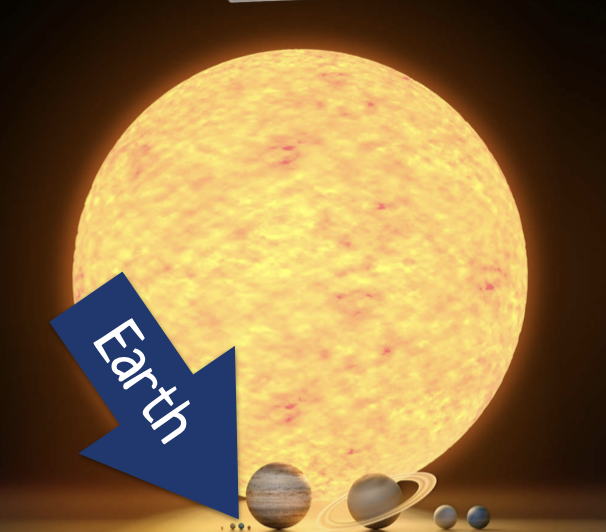 roughly spherical: adj. roughly shaped like a ball
Video clip:
Watch the video link and collect facts about the Sun on a whiteboard.
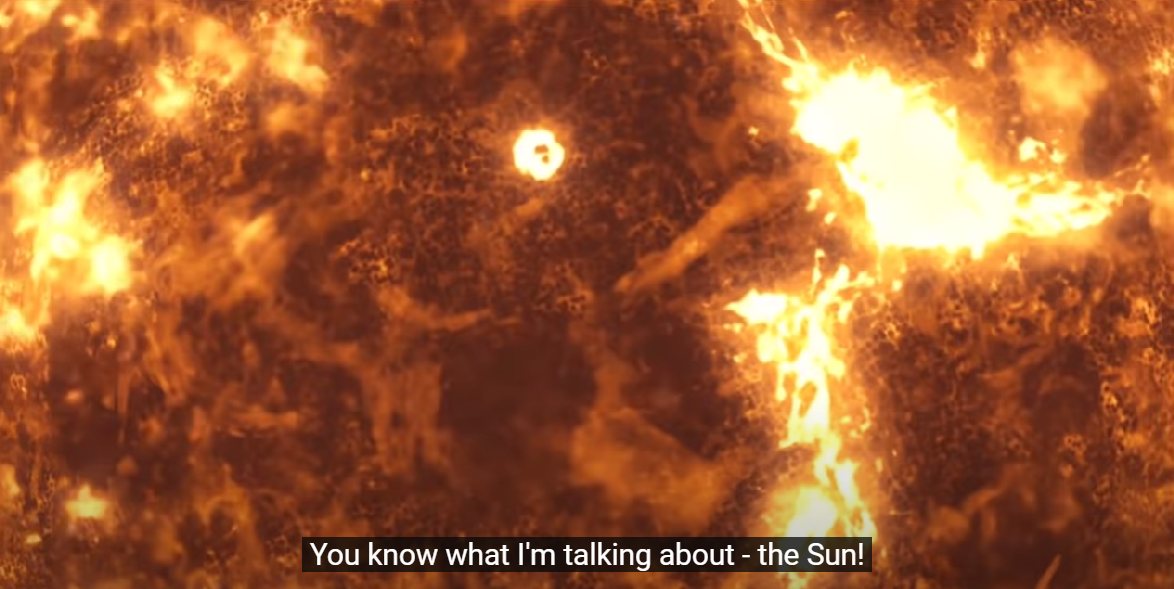 LO: To research information about the Sun.
Now, record the facts you’ve collected into your Science book, displaying them in whatever way you’d like. 
For example:
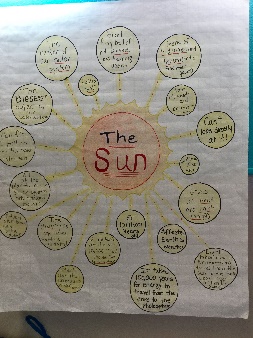